A Forward-Backward Single-Source Shortest PathsAlgorithm
“Single-Source Shortest Paths in O(n) time”
David Wilson – Microsoft ResearchUri Zwick – Tel Aviv Univ.
Deuxièmes journées du GT CoA Complexité et Algorithmes
  19-20 novembreUniversité Paris Diderot (LIAFA)
TexPoint fonts used in EMF. 
Read the TexPoint manual before you delete this box.: AAAAAA
Single-Source Shortest Paths inweighted directed graphswith non-negative edge weights
Worst case result
Arbitrary graph, random U[0,1] edge weights
All-Pairs Shortest Paths inweighted directed graphs
Worst case results
All-Pairs Shortest Paths inrandomly weighted complete directed graphs
Expected running times (some with high probability)
Demetrescu-Italiano (2004)
First three results hold in the endpoint independent model
Single-Source Shortest Paths inrandomly weighted complete directed graphswith sorted adjacency lists
Using only out-going adjacency lists
Using both out-going and in-coming adjacency lists
Endpoint independent model[Spira (1973)]
For each vertex v use an arbitrary processto generate n1 edge weights
Randomly permute the n1 edge weightsand assign them to the out-going edges of v
Dijkstra’s algorithm
Priority-queue holds vertices
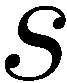 When a vertex is “settled”, relax all its out-going edges
Spira’s algorithm[Spira (1973)]
Lazy version of Dijkstra’s algorithm
Uses sorted out-going adjacency lists
Edges are examined one at a time
current edge
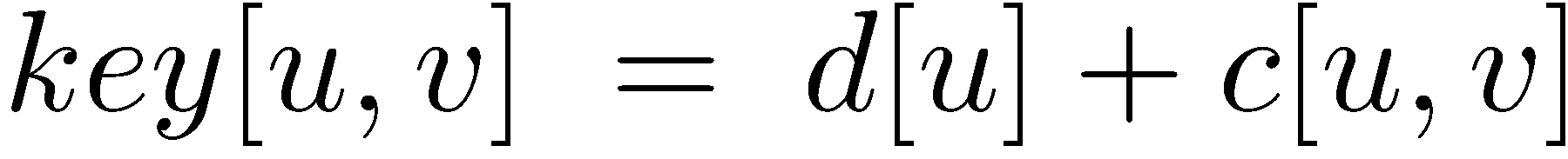 Spira’s algorithm[Spira (1973)]
Priority-queue holds current edges
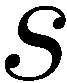 After extracting an edge, examine the next out-going edge
Fewer edges examined
More extractions from priority queue
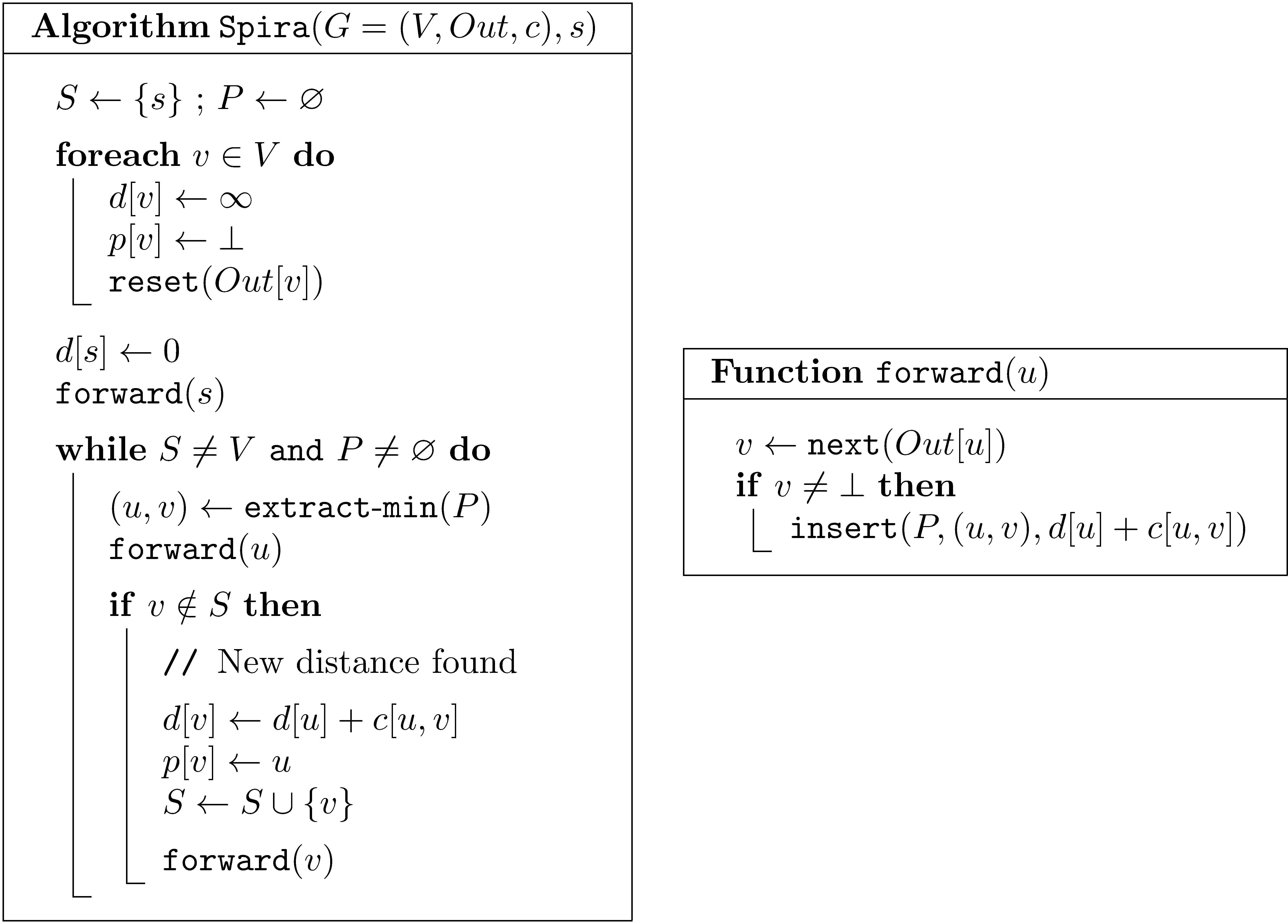 Analysis of Spira’s algorithmin the endpoint independent model
Suppose that k vertices were found
Each edge extracted from PQ has prob. > (nk)/n of leading to a new vertex
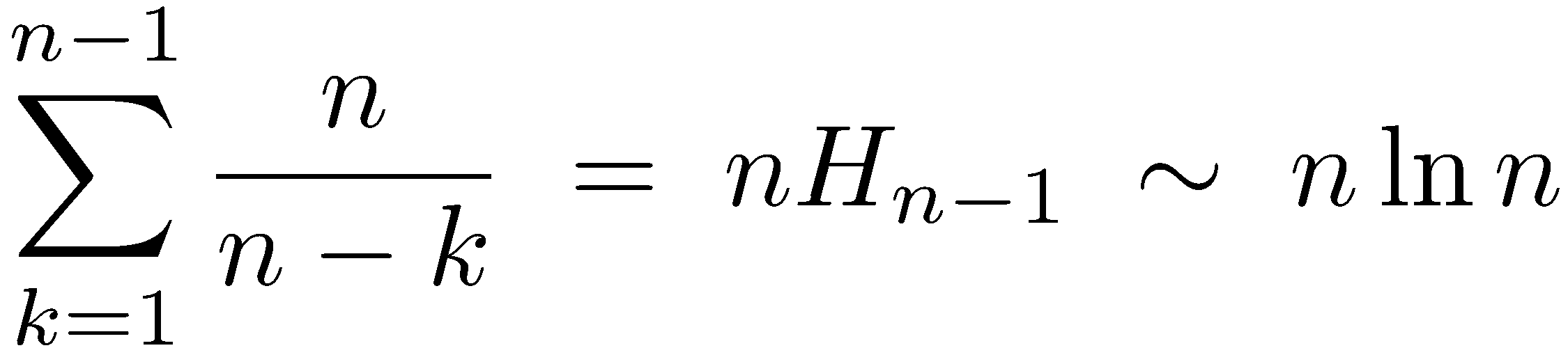 Sub-linear algorithm
Can it be further improved?
Verification of Shortest Paths Trees
Is this a SPT?
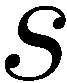 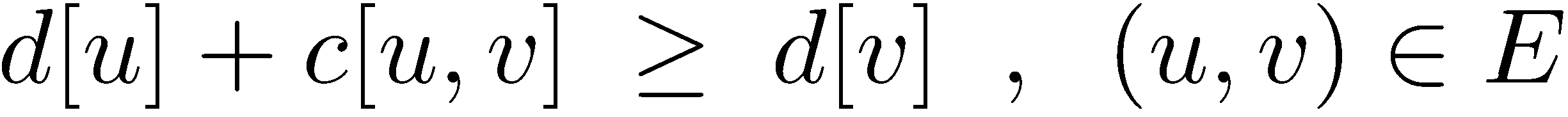 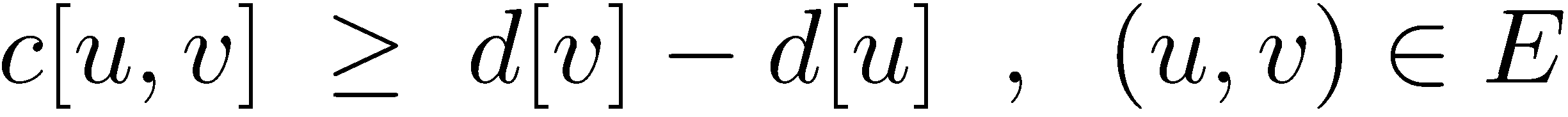 Verification of Shortest Paths Trees
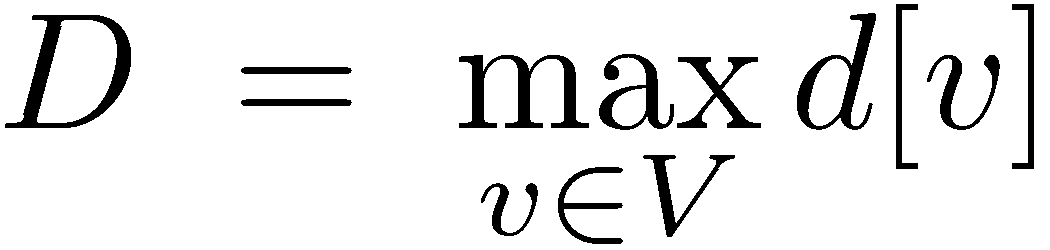 Is this a SPT?
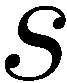 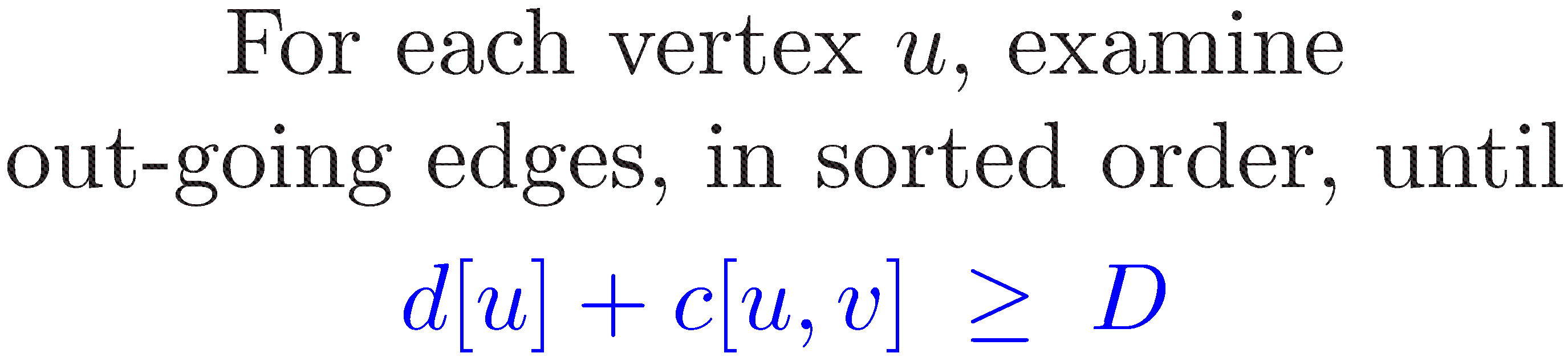 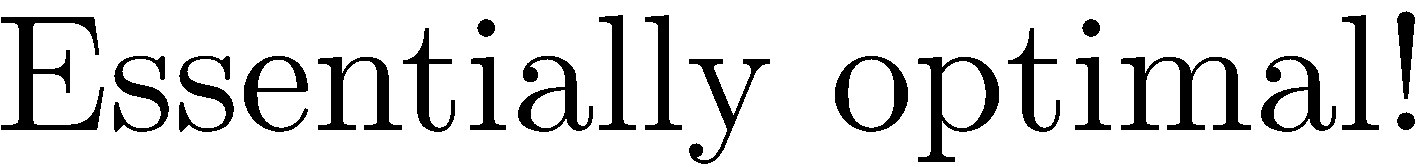 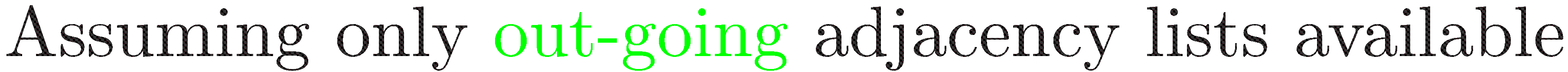 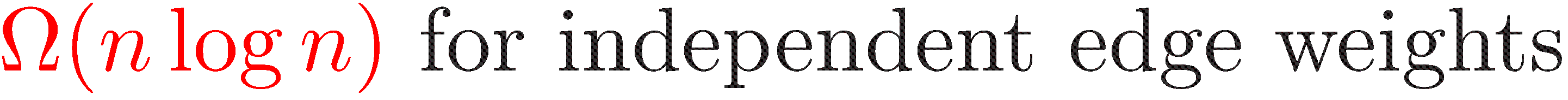 Could in-coming adjacency lists help?
Distances in a complete graphwith independent EXP(1) edge weights[Davis-Prieditis (1993)]  [Janson (1999)]
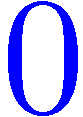 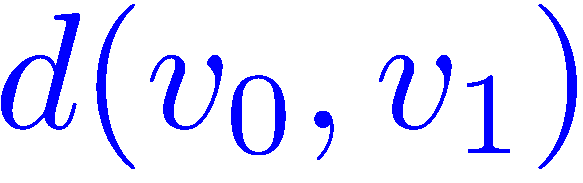 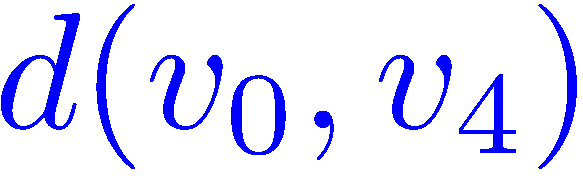 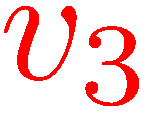 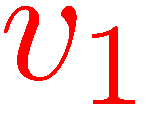 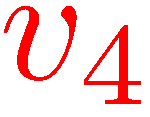 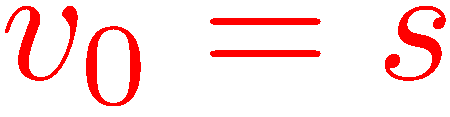 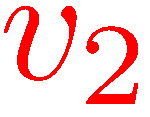 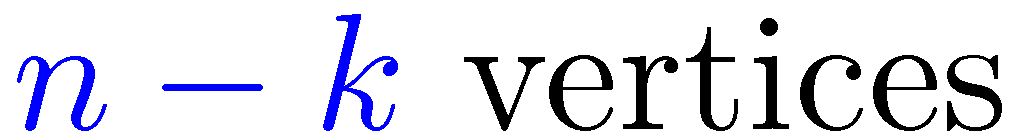 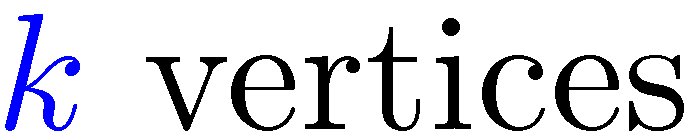 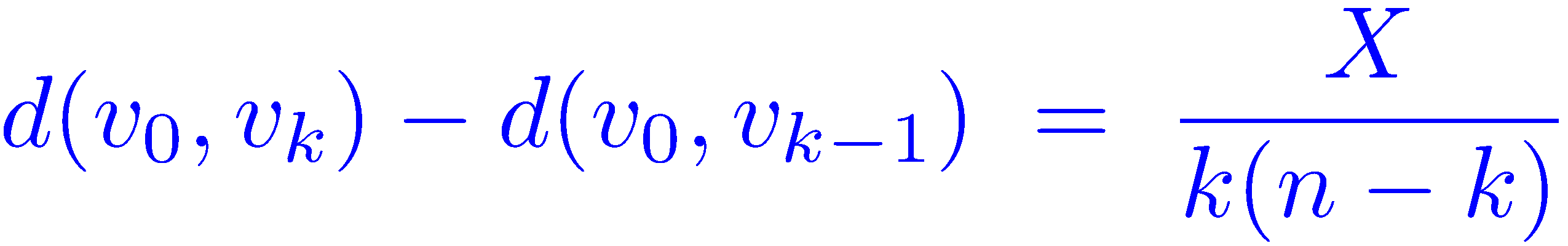 Distances in a complete graphwith independent EXP(1) edge weights[Davis-Prieditis (1993)]  [Janson (1999)]
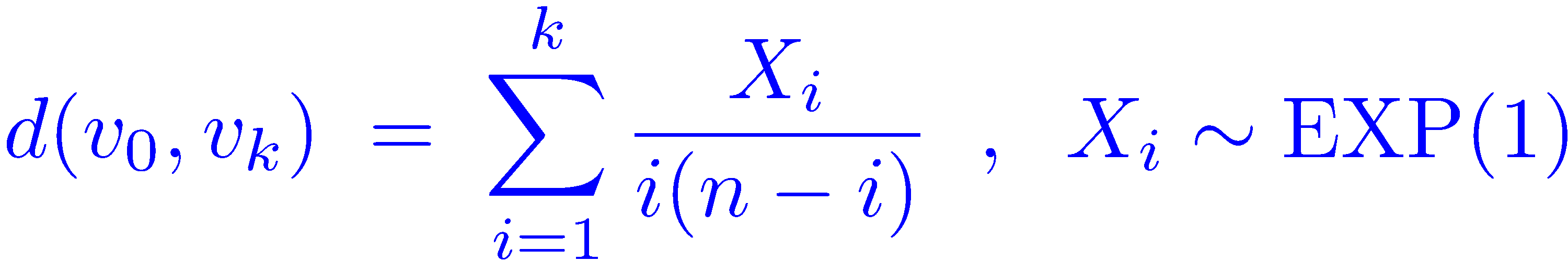 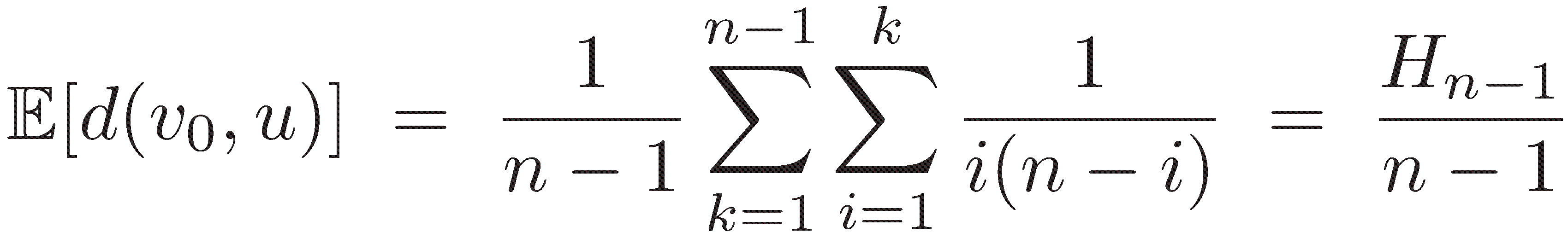 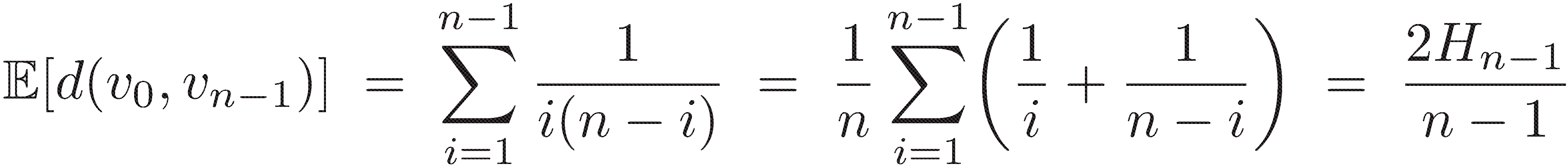 Distances in a complete graphwith independent EXP(1) edge weights[Janson (1999)]
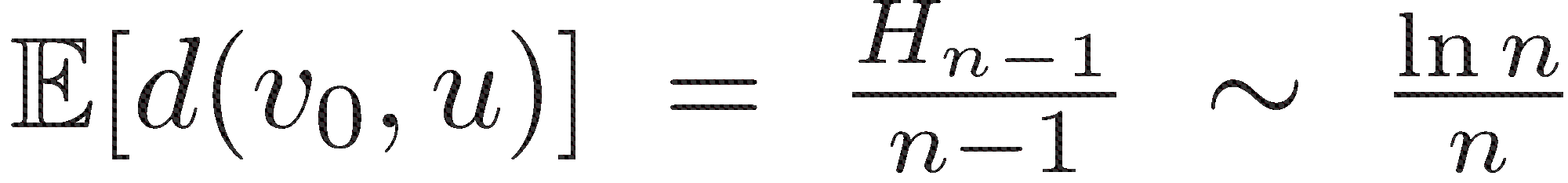 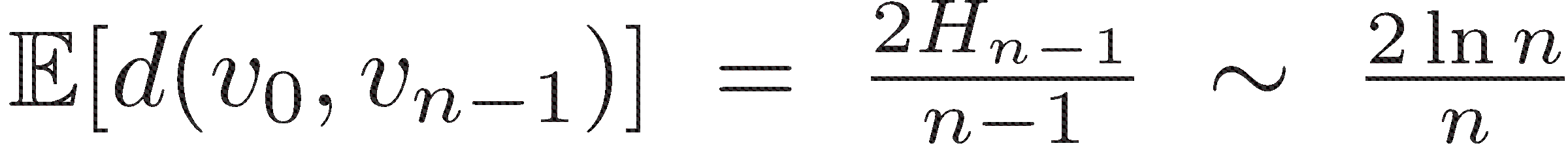 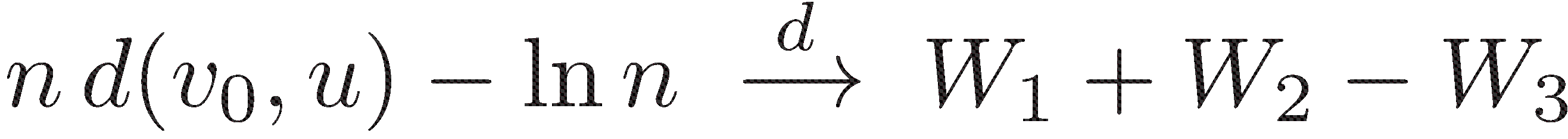 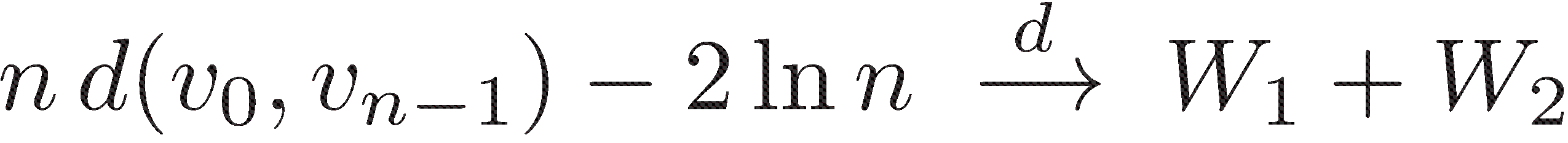 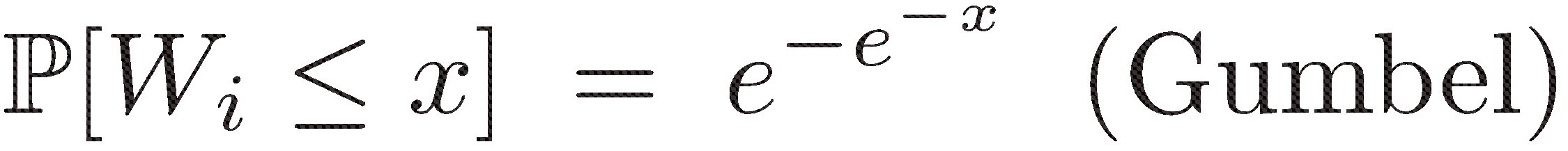 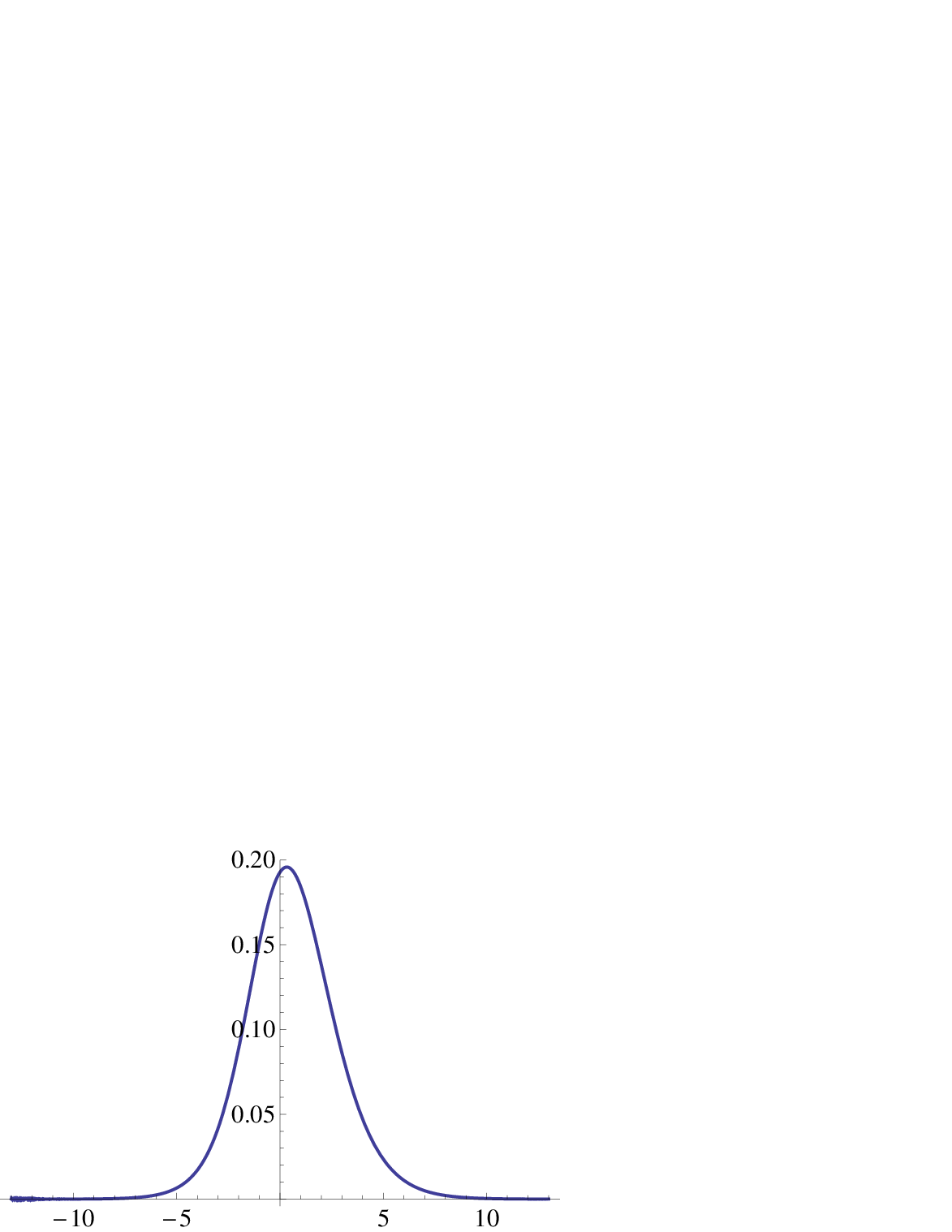 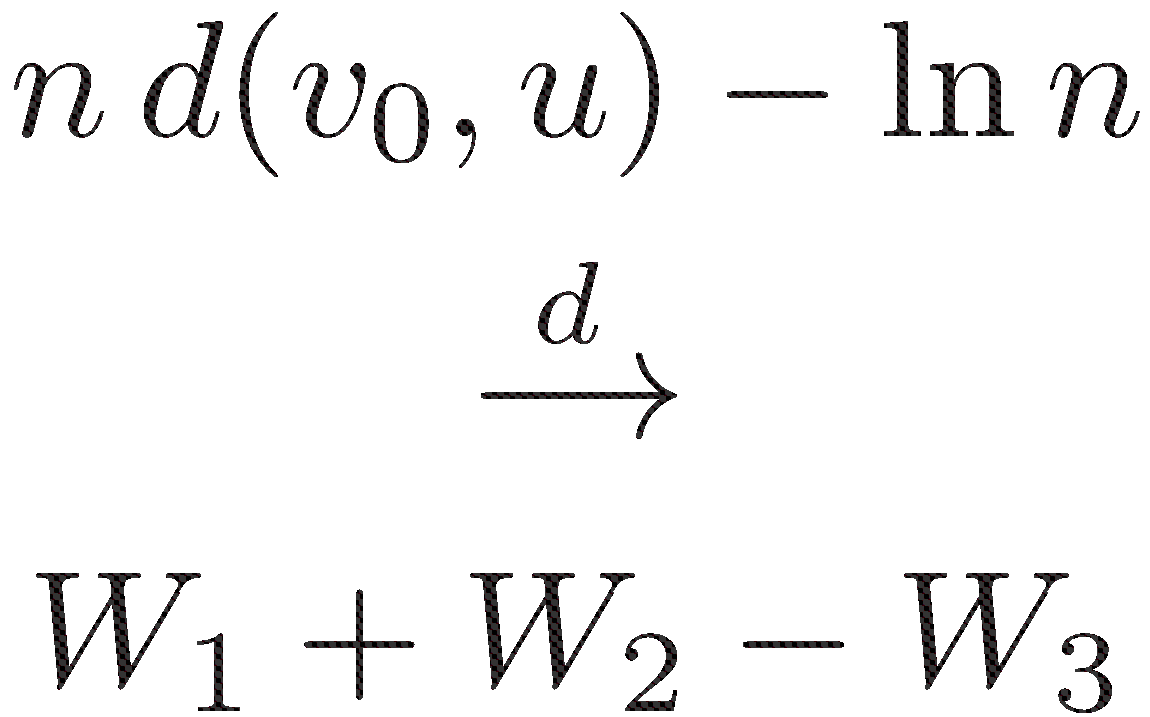 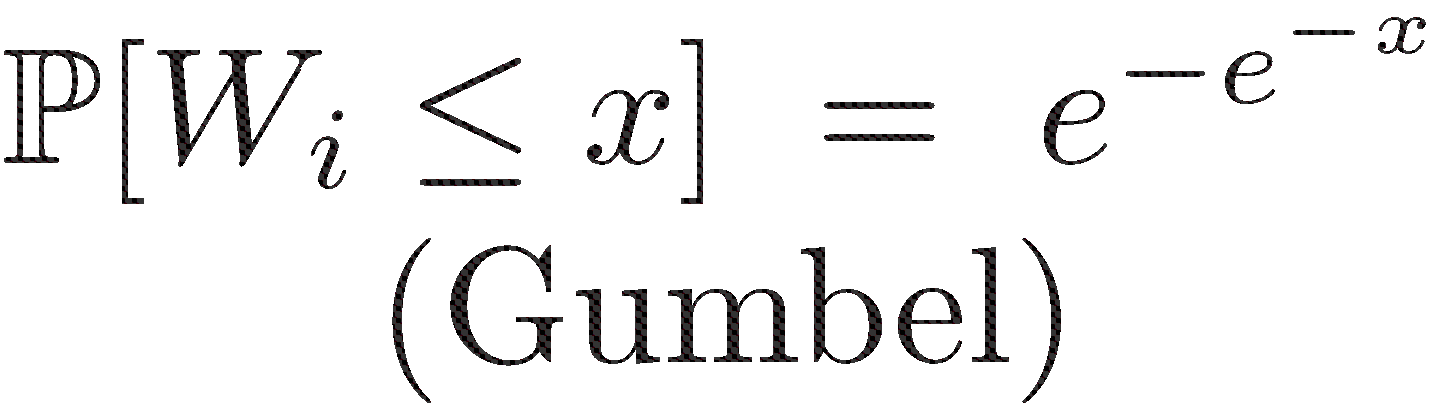 Forward-only verification
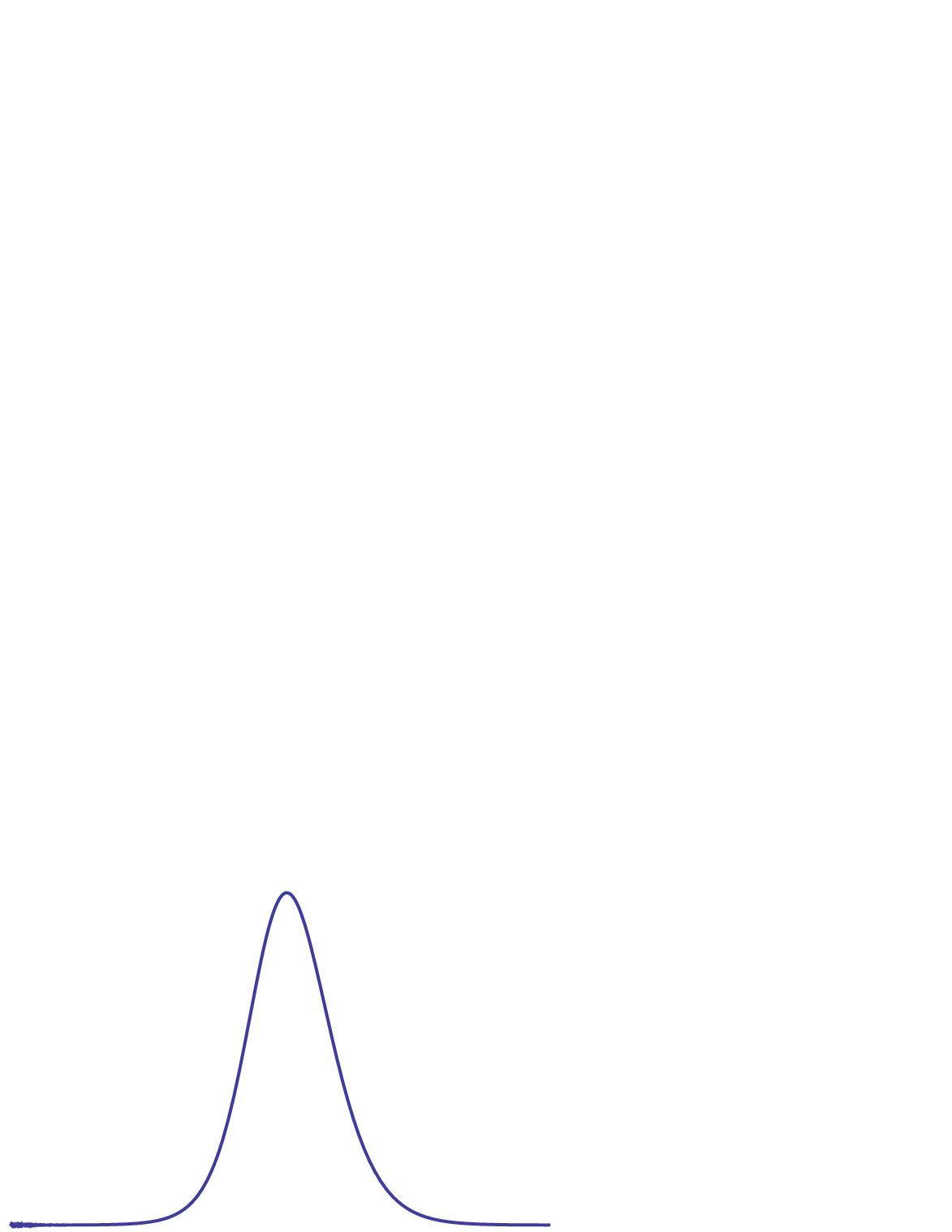 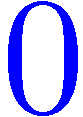 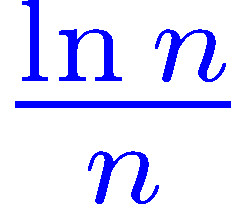 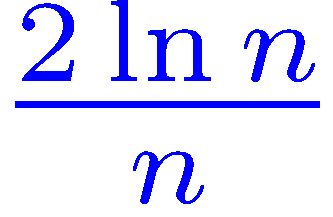 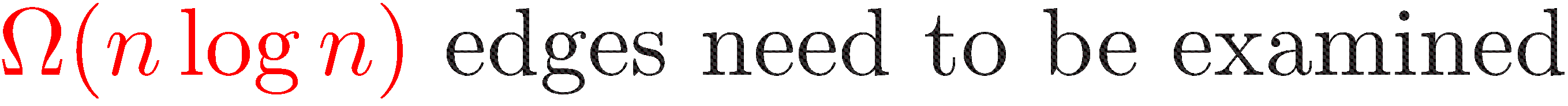 Pertinent edges
out-pertinent edges
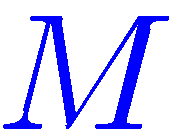 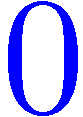 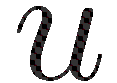 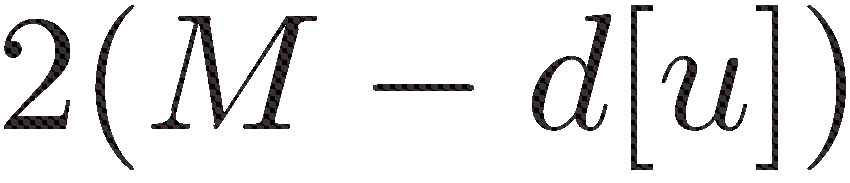 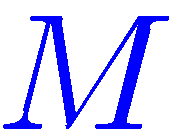 in-pertinent edges
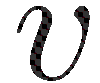 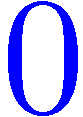 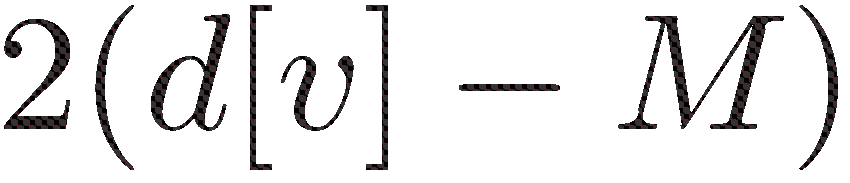 Forward-backward verification
Check only pertinent edges!
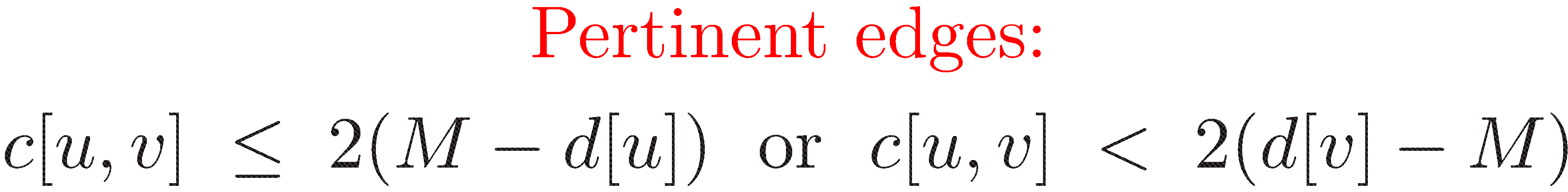 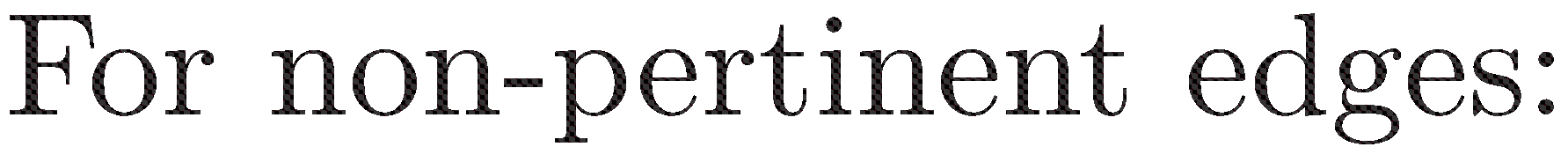 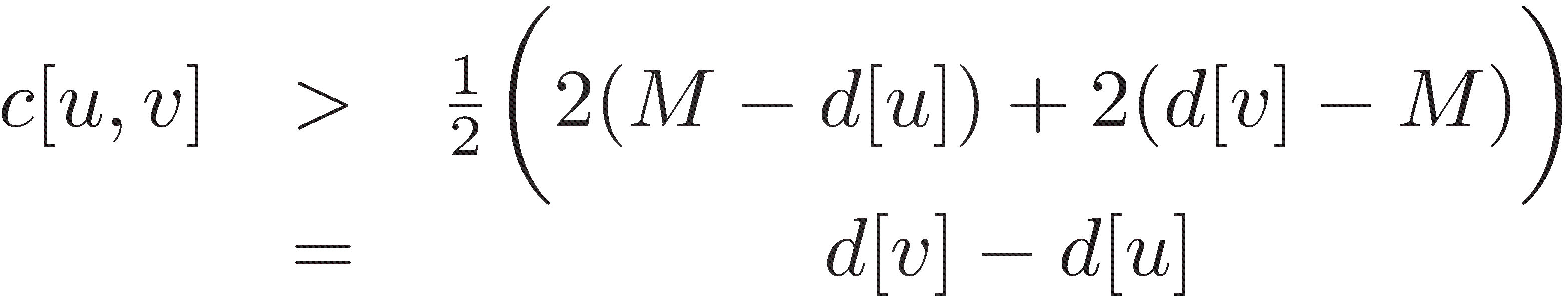 !
Number of pertinent edges
Expected number of pertinent edges is (n)
Probability that number of pertinent edgesis more than (n) is exponentially small
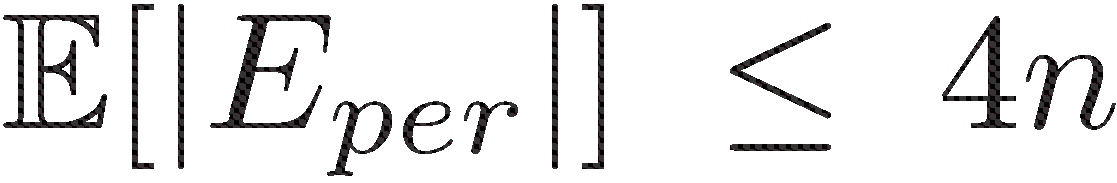 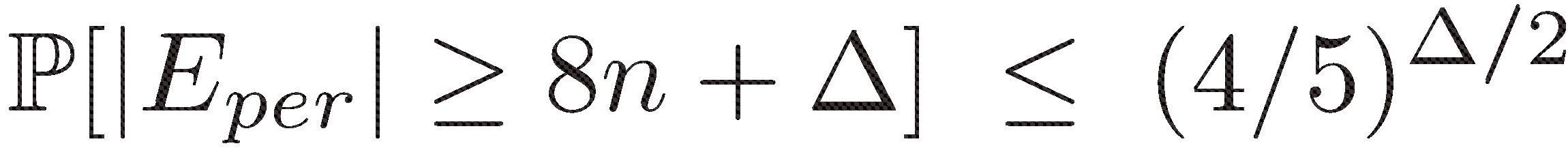 Number of pertinent edges
Condition on a SPT and distances
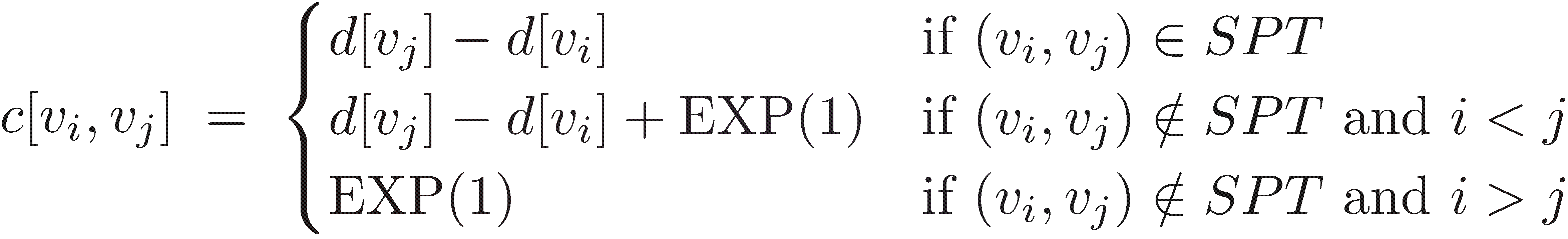 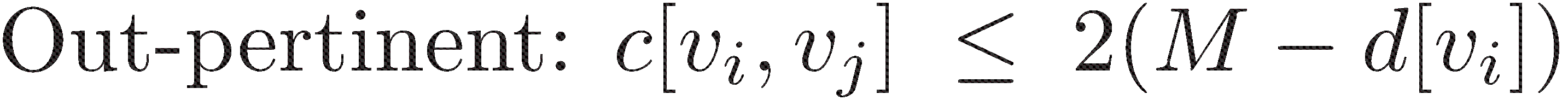 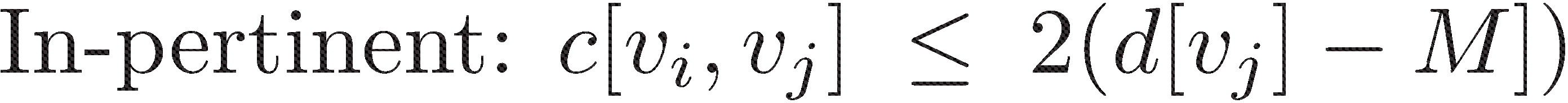 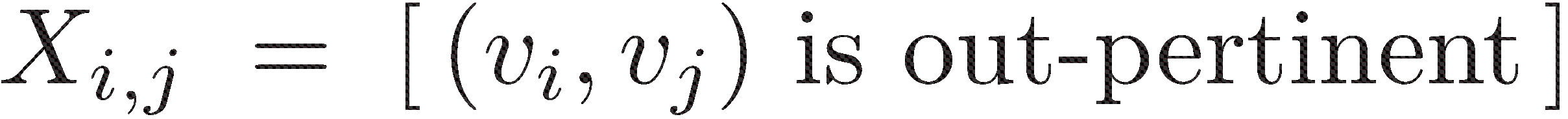 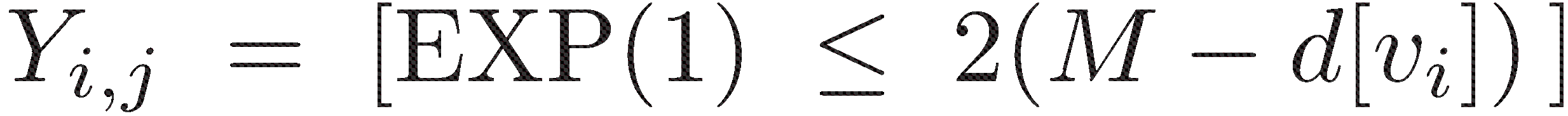 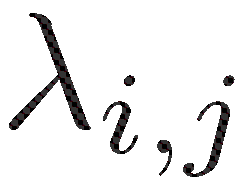 Number of out-pertinent edges
Comparison with a Poisson process
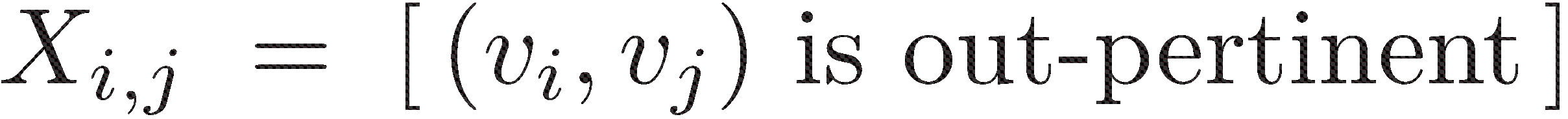 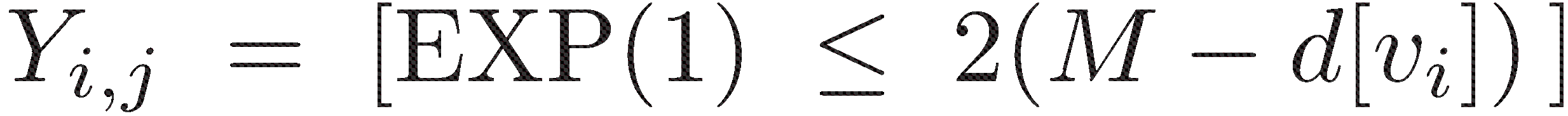 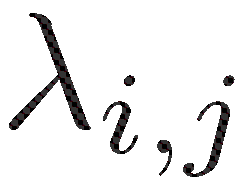 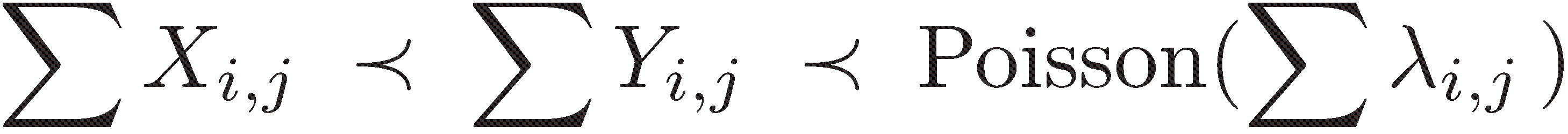 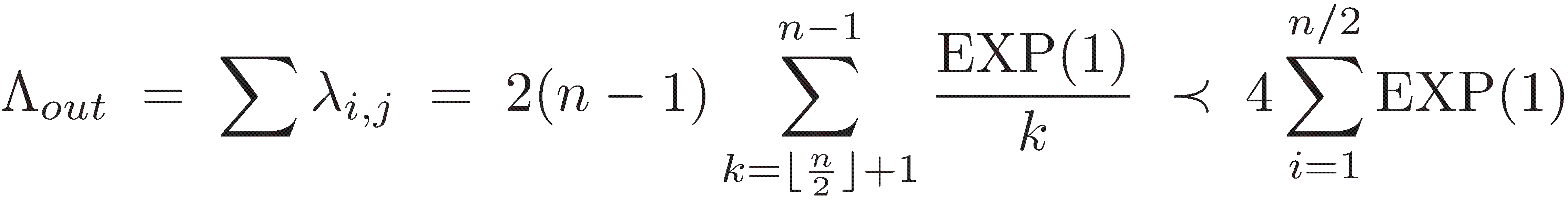 Forward-backward SSSP algorithm
Goal: Run Spira’s algorithm on the subgraph composed of pertinent edges
Run Spira’s algorithm until median distance M is found
Out-pertinent edges are easy to identify
How do we identify the in-pertinent edges?
Backward scans used to identify in-pertinent edges
When an in-pertinent edge is found,a request is issued for its forward scan
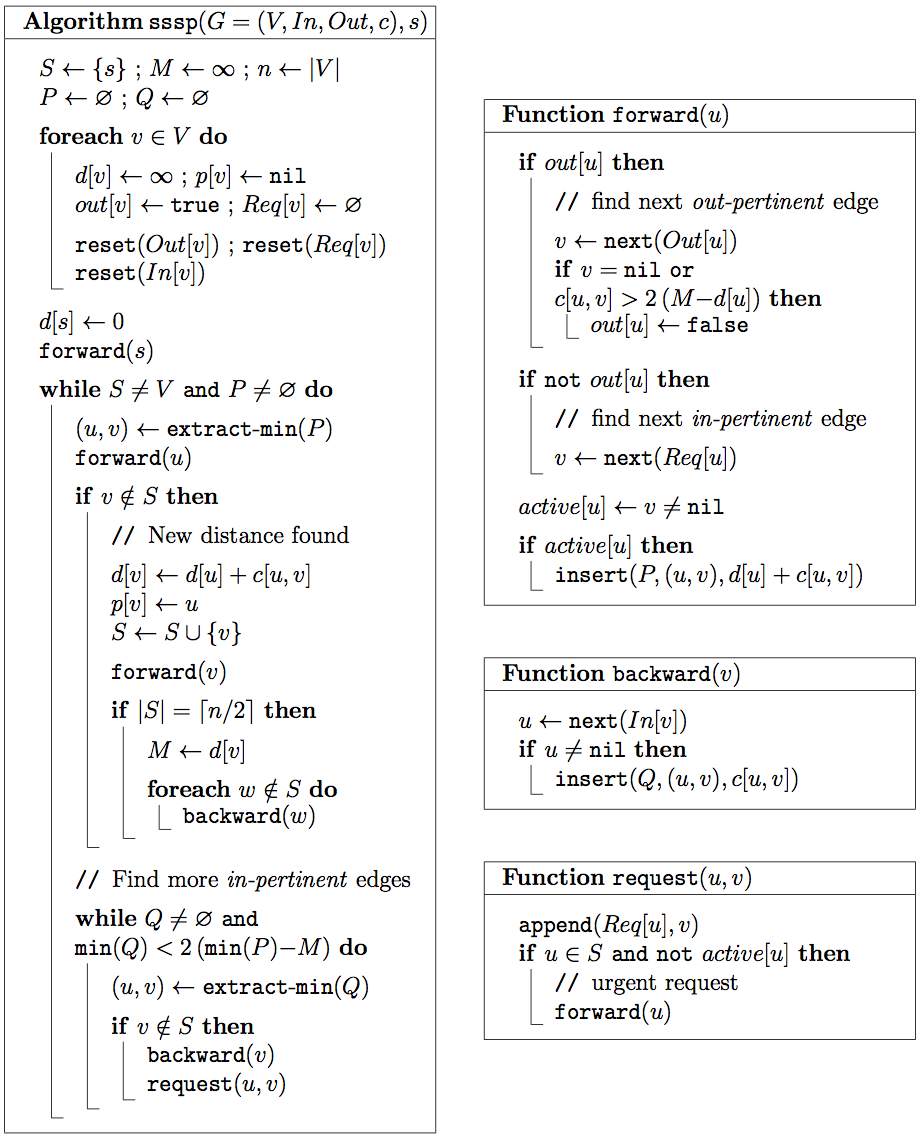 Adjacency lists
out-pertinent
in-pertinent
Out[u]
v
in-pertinent
Req[u]
v
in-pertinent
In[v]
u
Identifying in-pertinent edges
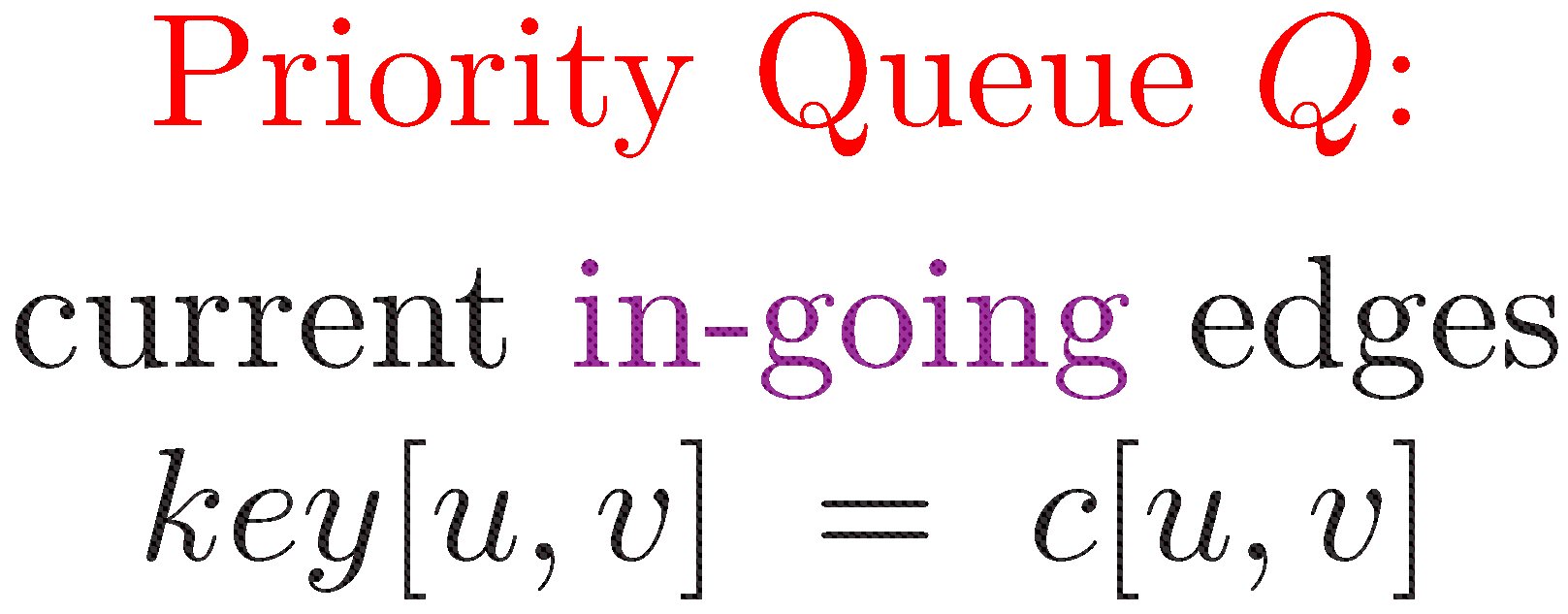 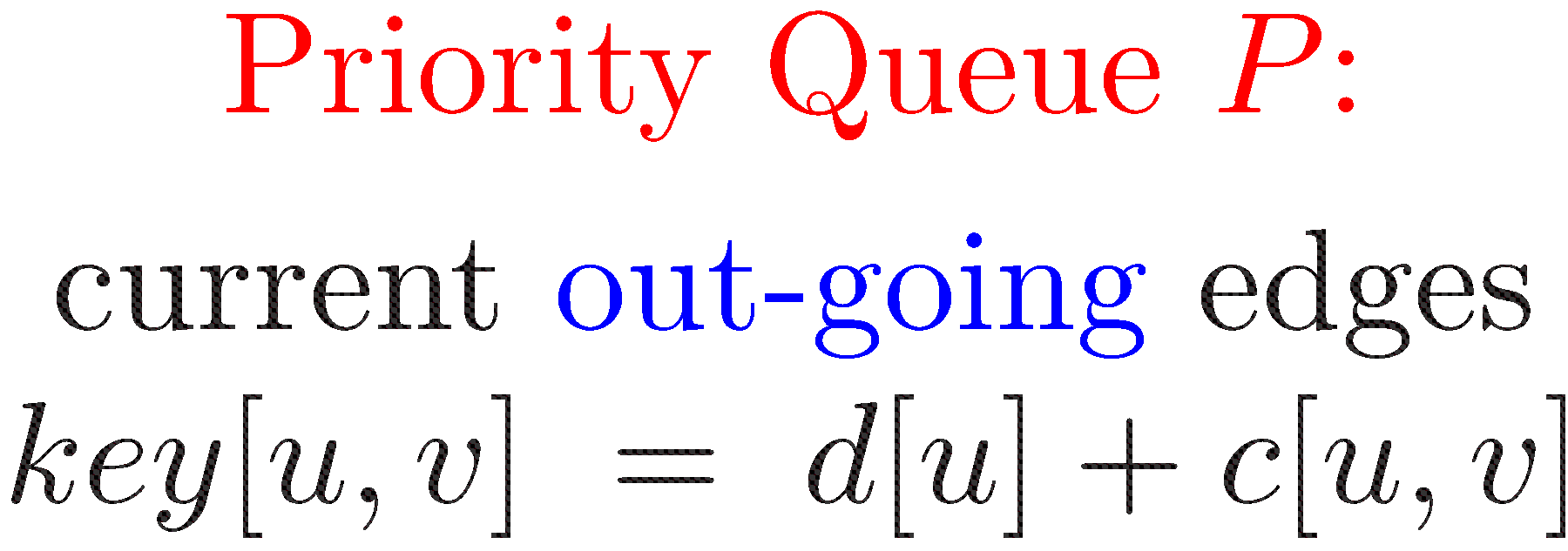 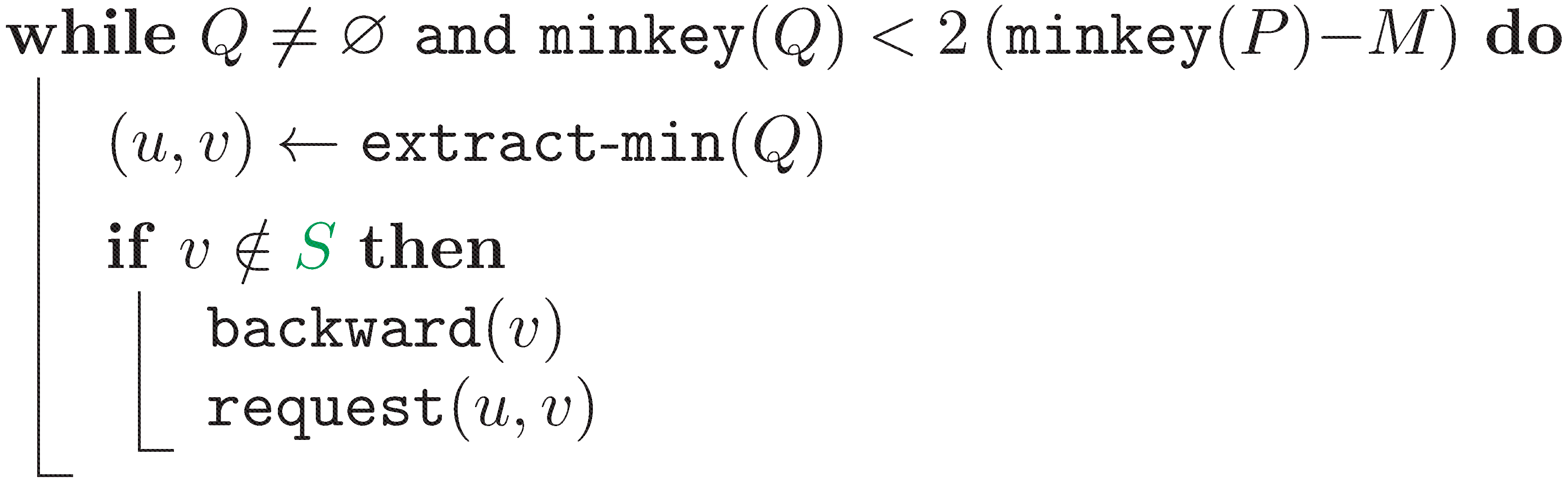 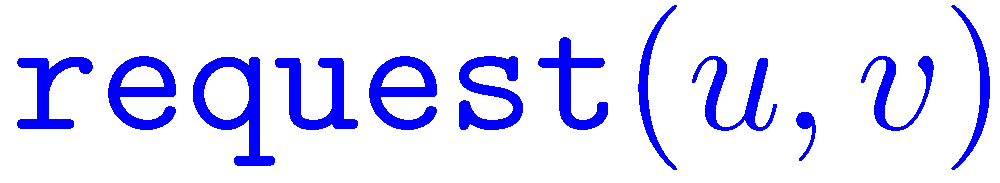 ( (u,v) is an in-pertinent edge )
Append (u,v) to Req[u]
If u has no current edge, the request is urgent,
and (u,v) is immediately inserted into P
Identifying in-pertinent edges
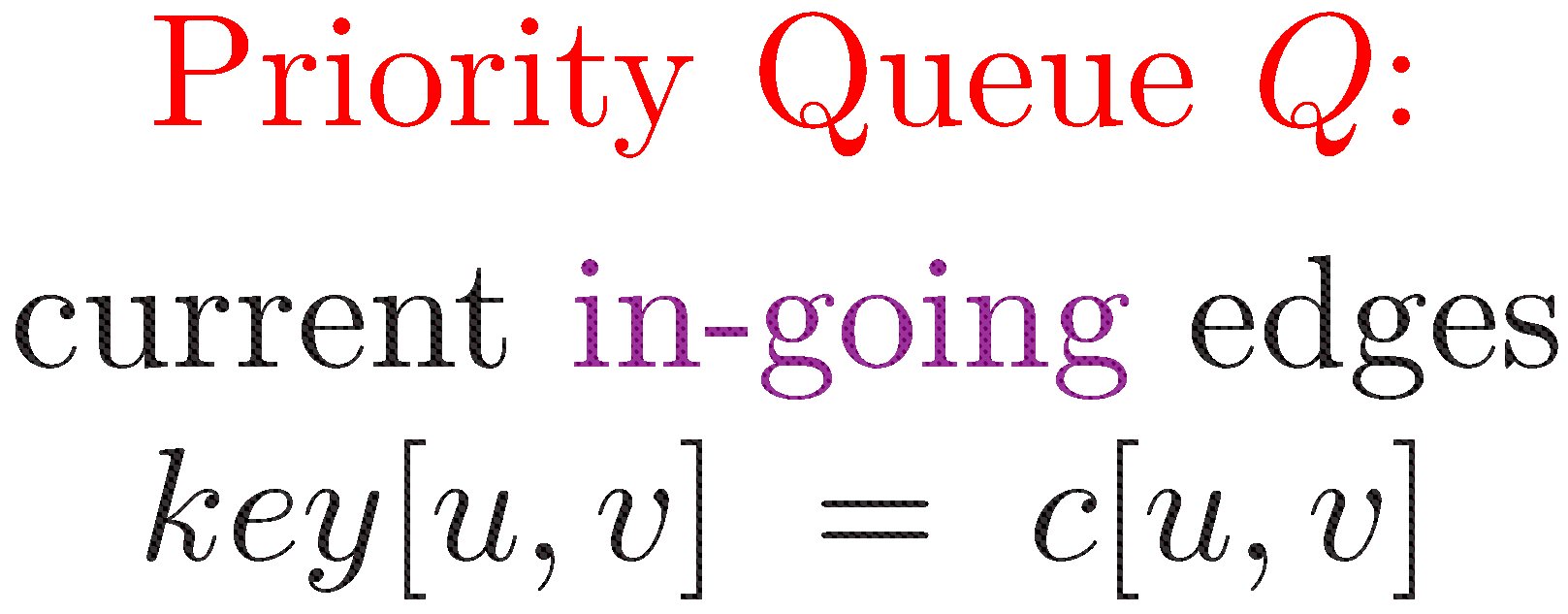 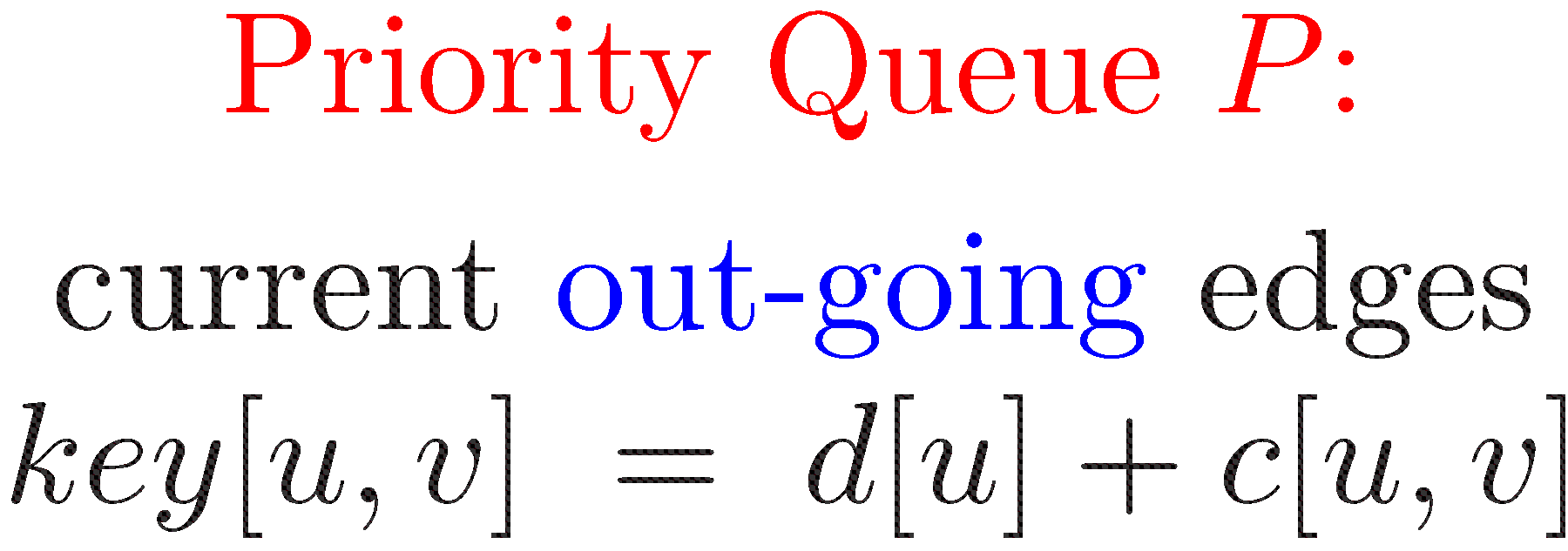 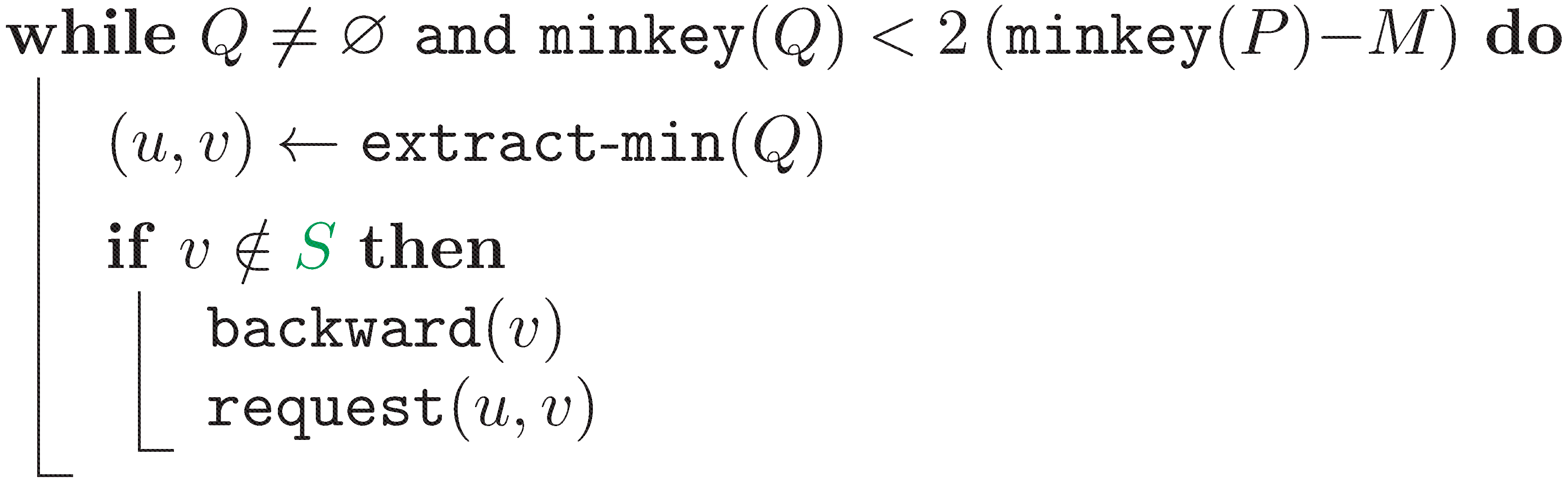 Bucket-based priority queues
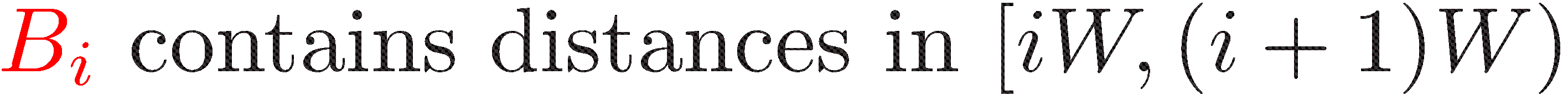 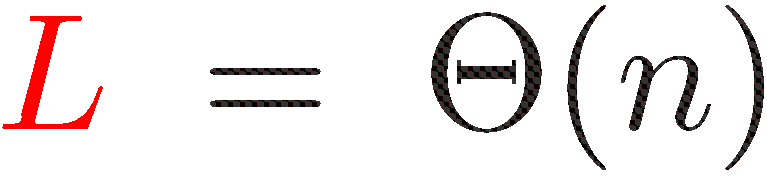 …
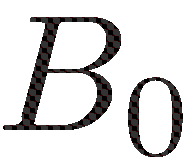 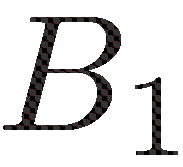 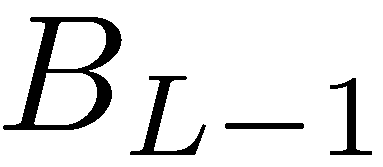 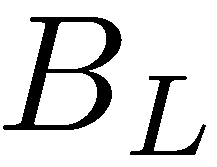 Two-level Bucket-based priority queues
If a bucket contains k items when it becomesactive, split it into k sub-buckets
Store the items in each sub-bucketin a binary heap
Probability of more than (n) time is
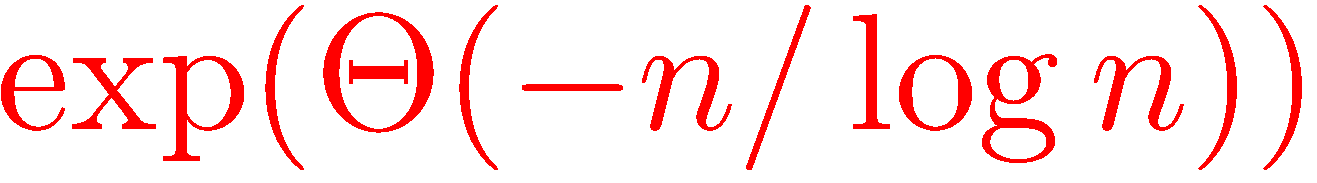 Open problems
More edge weight distributions?(We already have some extensions)
n+o(m) for arbitrary graphs withrandom edge weights?
End-point independent model?
Could the new forward-backward algorithm be useful in practical applications?